Se está librando una batalla.
Efesios 6:11 Revístanse con toda la armadura de Dios para que puedan estar firmes contra las insidias del diablo. 12  Porque nuestra lucha no es contra sangre y carne, sino contra principados, contra potestades, contra los poderes de este mundo de tinieblas, contra las fuerzas espirituales de maldad en las regiones celestes.
Dios cree que tú puedes ganar esta batalla.
Algunas cosas sobre el enemigo
Ha pecado desde el principio (1 Juan 3:8.)
No sabemos cuándo fue creado, pero es un ser creado que fue creado bueno y con libre albedrío.
2 Pedro 2:4, Judas 6 y 1 Timoteo 3:6 mencionan a los ángeles que se rebelaron contra Dios.
No satisfechos con la posición que se les había dado y siendo envanecidos, cayeron en condenación.
No tiene fuerzas iguales a Dios (Job 1).
Es el padre de la mentira (Juan 8).
Es un león que busca devorar a cualquiera (1 Pedro 5:8).
El león que busca devorar
Efesios 6:11 Revístanse con toda la armadura de Dios para que puedan estar firmes contra las insidias del diablo. 12  Porque nuestra lucha no es contra sangre y carne, sino contra principados, contra potestades, contra los poderes de este mundo de tinieblas, contra las fuerzas espirituales de maldad en las regiones celestes. 
1 Pedro 2:11 Amados, les ruego como a extranjeros y peregrinos, que se abstengan de las pasiones carnales que combaten contra el alma. 
Santiago 4:1 ¿No vienen de las pasiones que combaten en sus miembros?
Sombras de Satanás:El traidor
Cómo el traidor desde el principio influye al pueblo de Dios para que también traicione a Dios
Hechos 1:13  Cuando hubieron entrado en la ciudad, subieron al aposento alto donde estaban hospedados, Pedro, Juan, Jacobo y Andrés, Felipe y Tomás, Bartolomé y Mateo, Jacobo hijo de Alfeo, Simón el Zelote y Judas, hijo de Jacobo. 14  Todos estos estaban unánimes, entregados de continuo a la oración junto con las mujeres, y con María la madre de Jesús, y con Sus hermanos. 15  Por este tiempo, un grupo como de ciento veinte personas estaba reunido allí, y Pedro se puso de pie en medio de los hermanos, y dijo: 16  «Hermanos, tenía que cumplirse la Escritura en que por boca de David el Espíritu Santo predijo acerca de Judas, el que se hizo guía de los que prendieron a Jesús. 17  »Porque Judas era contado entre nosotros y recibió parte en este ministerio».
Judas era uno de los doce
Lucas 6:12 En esos días Jesús se fue al monte a orar, y pasó toda la noche en oración a Dios. 13  Cuando se hizo de día, llamó a Sus discípulos y escogió doce de ellos, a los que también dio el nombre de apóstoles: 14  Simón, a quien también llamó Pedro, y Andrés su hermano; Jacobo y Juan; Felipe y Bartolomé; 15  Mateo y Tomás; Jacobo, hijo de Alfeo, y Simón, al que llamaban el Zelote; 16  Judas, hijo de Jacobo, y Judas Iscariote, que llegó a ser traidor.
Al principio no era un traidor; él llegó a ser traidor.
Judas era uno de los doce
Lucas 6:24 Pero ¡ay de ustedes los ricos! Porque ya están recibiendo todo su consuelo…

Mateo 6:24 “Nadie puede servir a dos señores; porque o aborrecerá a uno y amará al otro, o apreciará a uno y despreciará al otro. Ustedes no pueden servir a Dios y a las riquezas. 

Lucas 6:49 Pero el que ha oído y no ha hecho nada, es semejante a un hombre que edificó una casa sobre tierra, sin echar cimiento; y el torrente dio con fuerza contra ella y al instante se desplomó, y fue grande la ruina de aquella casa».
Al principio no era un traidor; él llegó a ser traidor.
Habría escuchado los sermones y advertencias de Jesús.
Judas era uno de los doce
Lucas 11:39 “Pero el Señor le dijo: «Ahora bien, ustedes los fariseos limpian lo de afuera del vaso y del plato; pero por dentro están llenos de robo y de maldad”.
Lucas 11:42 “Pero ¡ay de ustedes, fariseos! Porque pagan el diezmo de la menta y la ruda y toda clase de hortaliza, y sin embargo pasan por alto la justicia y el amor de Dios; pero esto es lo que debían haber practicado sin descuidar lo otro.
Lucas 12:1 Jesús comenzó a hablar primero a Sus discípulos: «Cuídense de la levadura de los fariseos, que es la hipocresía. 2  Nada hay encubierto que no haya de ser revelado, ni oculto que no haya de saberse.
Al principio no era un traidor; él llegó a ser traidor.
Habría escuchado los sermones y advertencias de Jesús.
Judas era uno de los doce
Lucas 9:1 Reuniendo Jesús a los doce discípulos, les dio poder y autoridad sobre todos los demonios y para sanar enfermedades. 2  Los envió a proclamar el reino de Dios y a sanar a los enfermos. 3  Y les dijo: «No tomen nada para el camino, ni bordón, ni alforja, ni pan, ni dinero; ni tengan dos túnicas cada uno. 4  En cualquier casa donde entren, quédense allí, y sea de allí su salida. 5  En cuanto a los que no los reciban, al salir de esa ciudad, sacudan el polvo de sus pies en testimonio contra ellos». 6  Entonces salieron, e iban por las aldeas anunciando el evangelio y sanando por todas partes.
Al principio no era un traidor; él llegó a ser traidor.
Habría escuchado los sermones y advertencias de Jesús.
Judas habría sido parte del bien que hacían los apóstoles.
Hechos 1:13  Cuando hubieron entrado en la ciudad, subieron al aposento alto donde estaban hospedados, Pedro, Juan, Jacobo y Andrés, Felipe y Tomás, Bartolomé y Mateo, Jacobo hijo de Alfeo, Simón el Zelote y Judas, hijo de Jacobo. 14  Todos estos estaban unánimes, entregados de continuo a la oración junto con las mujeres, y con María la madre de Jesús, y con Sus hermanos. 15  Por este tiempo, un grupo como de ciento veinte personas estaba reunido allí, y Pedro se puso de pie en medio de los hermanos, y dijo: 16  «Hermanos, tenía que cumplirse la Escritura en que por boca de David el Espíritu Santo predijo acerca de Judas, el que se hizo guía de los que prendieron a Jesús. 17  »Porque Judas era contado entre nosotros y recibió parte en este ministerio».
De apóstol a traidor
La proximidad y los actos públicos no reemplazan la verdadera devoción.
La hipocresía se puede ocultar a las personas, pero nunca a Dios.
No hizo caso a las advertencias que Jesús le dio.
El pecado te hace pensar a corto plazo acerca de tus acciones.
El pecado secreto te animará a suponer que no hay consecuencias.
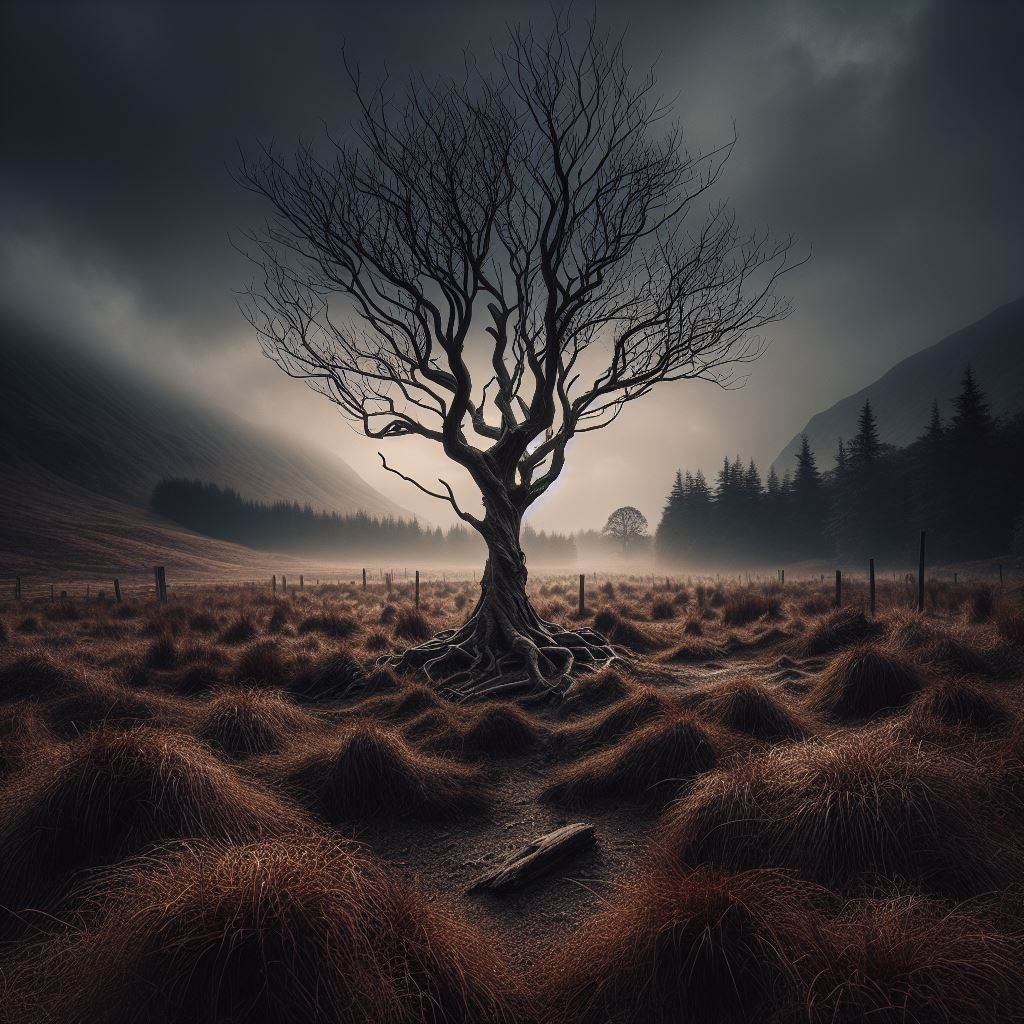 Los traidores no sólo traicionan a Dios,se traicionan a si mismos
Mateo 27:1-6
El precio recibido por traicionar a Jesús no valió nada a largo plazo.
La gente con la que Judas traicionó a Jesús terminaron traicionándole a él.
En lugar de riquezas y estima, Judas fue recordado como un traidor cuyo fin fue en Jerusalén.
Mateo 26:14-16
Dios nunca traiciona su pacto con nosotros
Juan 13:1 Antes de la fiesta de la Pascua, sabiendo Jesús que Su hora había llegado para pasar de este mundo al Padre, habiendo amado a los Suyos que estaban en el mundo, los amó hasta el fin. 2  Y durante la cena, como ya el diablo había puesto en el corazón de Judas Iscariote, hijo de Simón, el que lo entregara, 3  Jesús, sabiendo que el Padre había puesto todas las cosas en Sus manos, y que de Dios había salido y a Dios volvía, 4  se levantó de la cena y se quitó el manto, y tomando una toalla, se la ciñó. 5  Luego echó agua en una vasija, y comenzó a lavar los pies de los discípulos y a secárselos con la toalla que tenía ceñida.